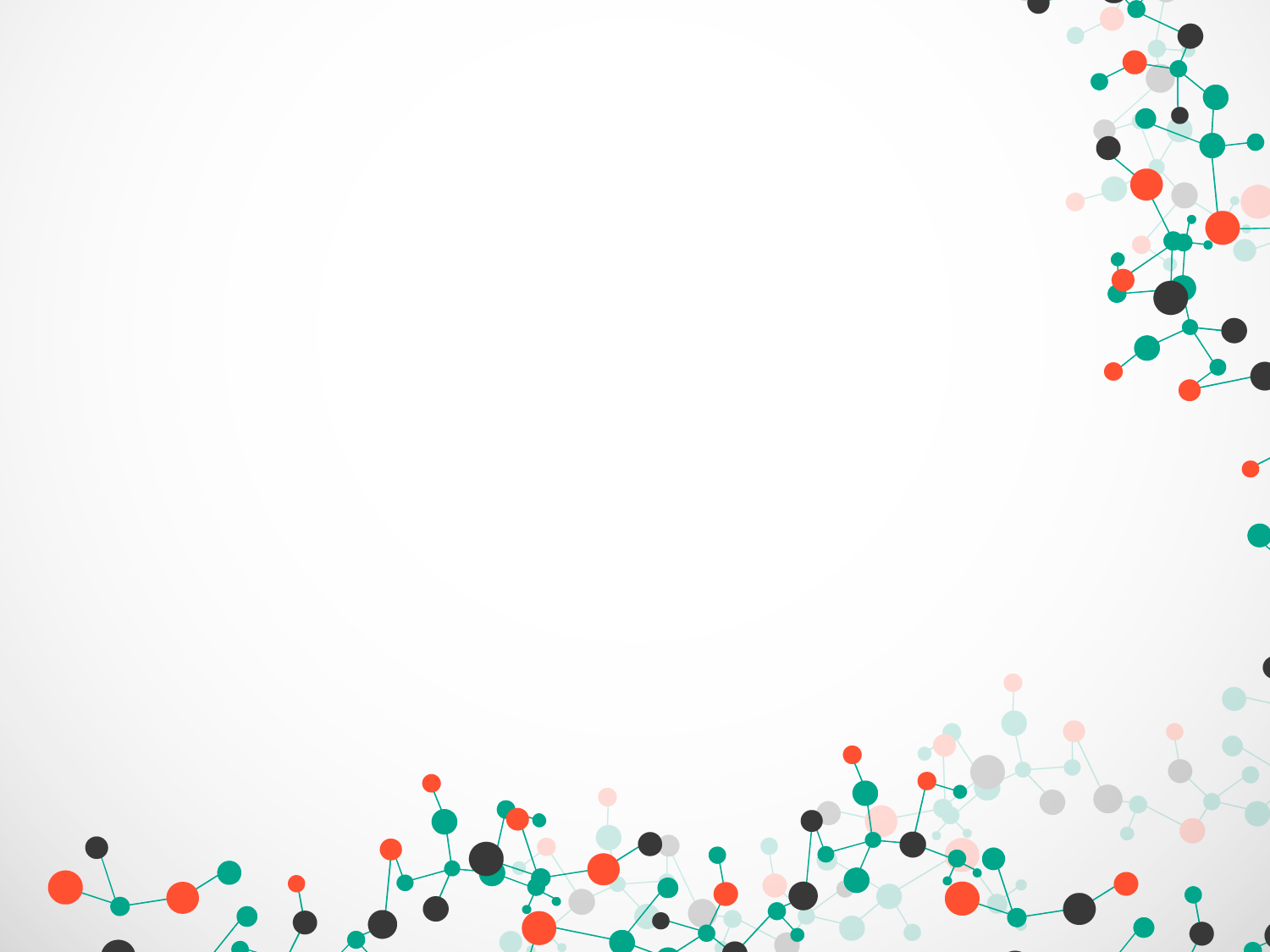 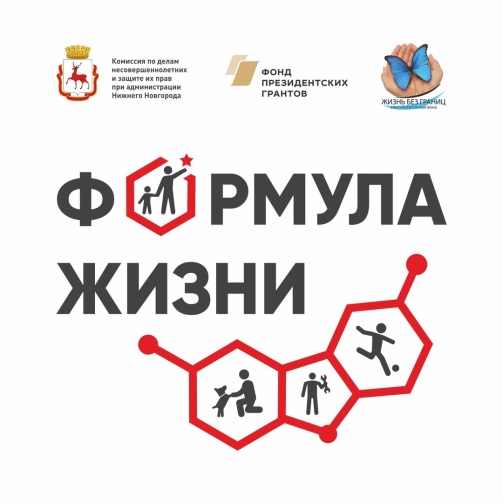 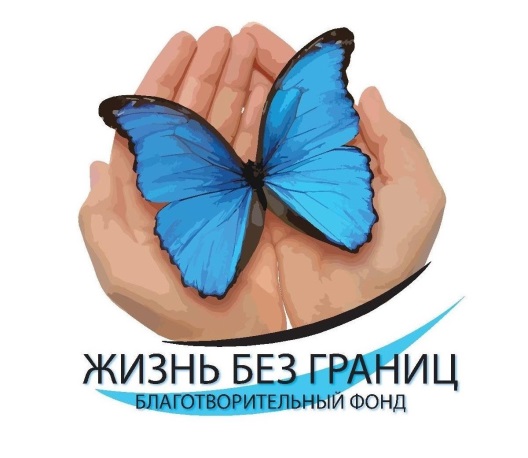 МОНИТОРИНГ И ОЦЕНКА ЭФФЕКТИВНОСТИ НАСТАВНИЧЕСТВА УЧАСТНИКАМИ ПРОЕКТА
Цель: получить целостную картину о сопровождении детей из семей, 
находящихся в трудной жизненной ситуации в форме наставничества.

 Как будут использоваться материалы?
- в работе с детьми по разъяснению наставничества и формирования мотивации 
на взаимодействие с наставником;
- в подготовке наставников и оказание им консультативной помощи в сопровождении;
- в совершенствовании практики сопровождения  детей, находящихся в трудной 
жизненной ситуации, в форме наставничества.

 Методология исследования:
Целевая группа: дети в возрасте от 13 до 17 лет, у которых есть наставник
Методы исследования: полуструктурированное интервью
Количество участников: 18 детей в возрасте от 13 до 17 лет.
Кто такой наставник?
Ответы участников проекта:

- взрослый, который помогает мне в трудной ситуации;
- взрослый, который общается/разговаривает со мной и слушает;
- взрослый, который поддерживает меня и дает советы;
- взрослый, который дружит со мной.
Гайд для участников проекта
Кто такой наставник? 
Какие эмоции ты испытал, когда узнал, что у тебя появился наставник?
Как часто вы общаетесь, встречаетесь?
Как вы общаетесь с наставником? Что делаете вместе? О чем разговариваете? 
Какие качества твоего наставника для тебя особенно важны?
На сколько ты доверяешь своему наставнику?
В чем изменилась твоя жизнь, благодаря Наставнику, в чем она улучшилась, 
в чем ухудшилась?
8. В каких областях жизни тебе помогал наставник и оказывал поддержку?
9. Продолжи предложение «Без наставника, я (мне)…»
10. Чему новому ты научился и что нового узнал за прошедший год,
 благодаря Наставнику?
11. Надо ли с детьми предварительно говорить о возможности появления 
в их жизни наставников?
12. Что надо улучшать в наставничестве?
Какие эмоции ты испытал, когда узнал, что у тебя появился наставник?
Как часто вы общаетесь, встречаетесь?
Как вы общаетесь с наставником? Что делаете вместе? О чем разговариваете?
Общение происходит через личные встречи, социальные сети, звонки по телефону.

Совместные занятия, которые выделяют подростки: 
«фотографируемся», «ходим в кафе», «ходим на спортивные тренировки», 
«ходим на культурные мероприятия», «разговариваем», «гуляем».

Разговор сводится к двум типов ответов:
обобщающие «обо всем, о чем только можно» 
 конкретизирующие «спорт, учеба, будущая профессия, машины, книги, 
отношения с противоположным полом увлечения, как общаться с другими, 
конфликты и трудности в жизни»
Какие качества твоего наставника для тебя особенно важны?
Внимательно слушает, с ним легко общаться;
Дружелюбный и проявляет интерес ко мне;
Верит в меня и помогает мне;
Проявляет инициативу;
Его знания и опыт, с ним интересно;
Его открытость и искренность;
Не ругает меня
На сколько ты доверяешь своему наставнику?
В чем изменилась твоя жизнь, благодаря Наставнику, в чем она улучшилась, 
в чем ухудшилась?
Стало больших интересных знакомых;
Появилась уверенность в себе, стал более открытым;
Стал больше заниматься спортом и бросил вредные привычки;
Стала чаще улыбаться и стала более дружелюбной, пропала агрессия к людям;
Начал прислушиваться к мнению окружающих;
Приобрел интересные навыки и много полезного узнал;
Наладил общение со взрослыми людьми
В каких областях жизни тебе помогал наставник и оказывал поддержку?
Продолжи предложение «Без наставника, я (мне)…»
Будет сложно и трудно;
Станет скучно, плохо и грустно;
Будет не интересно, я не смогу разобраться в жизни;
Будет не с кем общаться открыто и обсуждать интересные мне вещи;
Не смогу поверить в себя или будет очень сложно это сделать;
На душе станет пусто и печально;
Не смогу так легко справлять со своими трудностями;
Чему новому ты научился и что нового узнал за прошедший год, благодаря Наставнику?
Надо ли с детьми предварительно говорить 
о возможности появления 
в их жизни наставников?
Что надо улучшать в наставничестве?
Выводы по результатам исследования:

Наставник за время общения в паре становится значимой и важной фигурой в жизни подростка;

Большинство подростков уже не представляют свою жизнь без наставников и опасаются, что она может ухудшиться «мне будет трудно», «мне будет сложно в принципе», «мне будет грустно», «я не смогу разобраться в жизни», «будет не с кем общаться открыто»

Отношение к наставнику, появление его в жизни ребенка окрашено положительными эмоциями.

У подростков наблюдается проявление личностных новообразований в коммуникативной сфере.
Выводы по результатам исследования:

У подростков наблюдается проявление личностных новообразований в коммуникативной сфере.

Благодаря наставникам дети активно социализируются, успешнее преодолевают жизненные трудности, расширяют свой кругозор и свои навыки, обретают уверенность в себе.

Участники убеждены что наставничество важно для ребенка и практику наставничества следует начинать как можно раньше.

Все 100% опрошенных назвали  своего наставника – другом.

Свое желание продолжить общение с наставником после окончания проекта оценили на 100%
Спасибо за внимание!

БФ «Жизнь без границ»
www.nastavnik52.ru
Директор БФ:
Ефимова Марина Александровна +79527740271